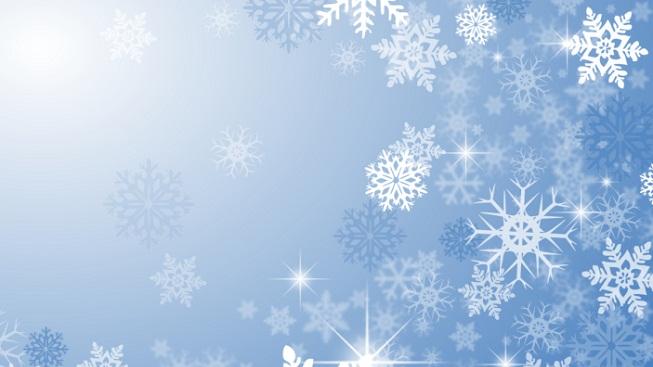 ZIMNÉ ŠPORTY
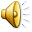 POZNATE HO ISTE MNOHÍ, JEDNA GUĽA TO SÚ NOHY, DRUHÁ GUĽA, TO JE DRIEK , TU MÁŠ METLU NEROB PRIEK.
TRETIA GUĽA , TO JE HLAVA, NA HRNIEC SI POZOR DÁVAJ!
FAJKU CMÚĽAJ, VERU TAK, PEKNÝ JE TEN  SNEHULIAK.
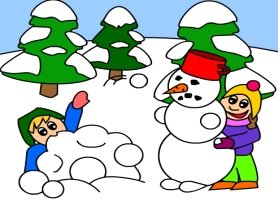 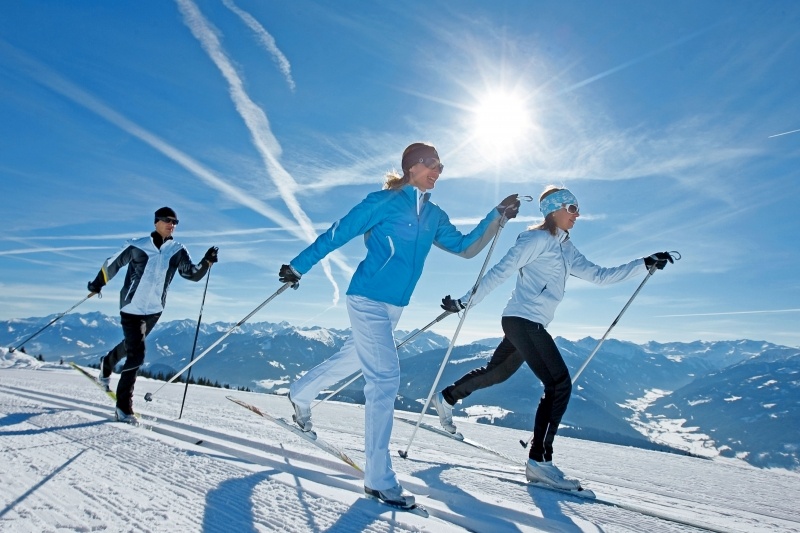 BEŽKÁRI
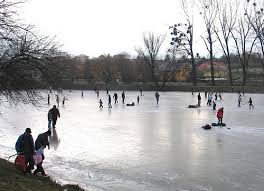 ZAMRZNUTÉ 
    JAZERO
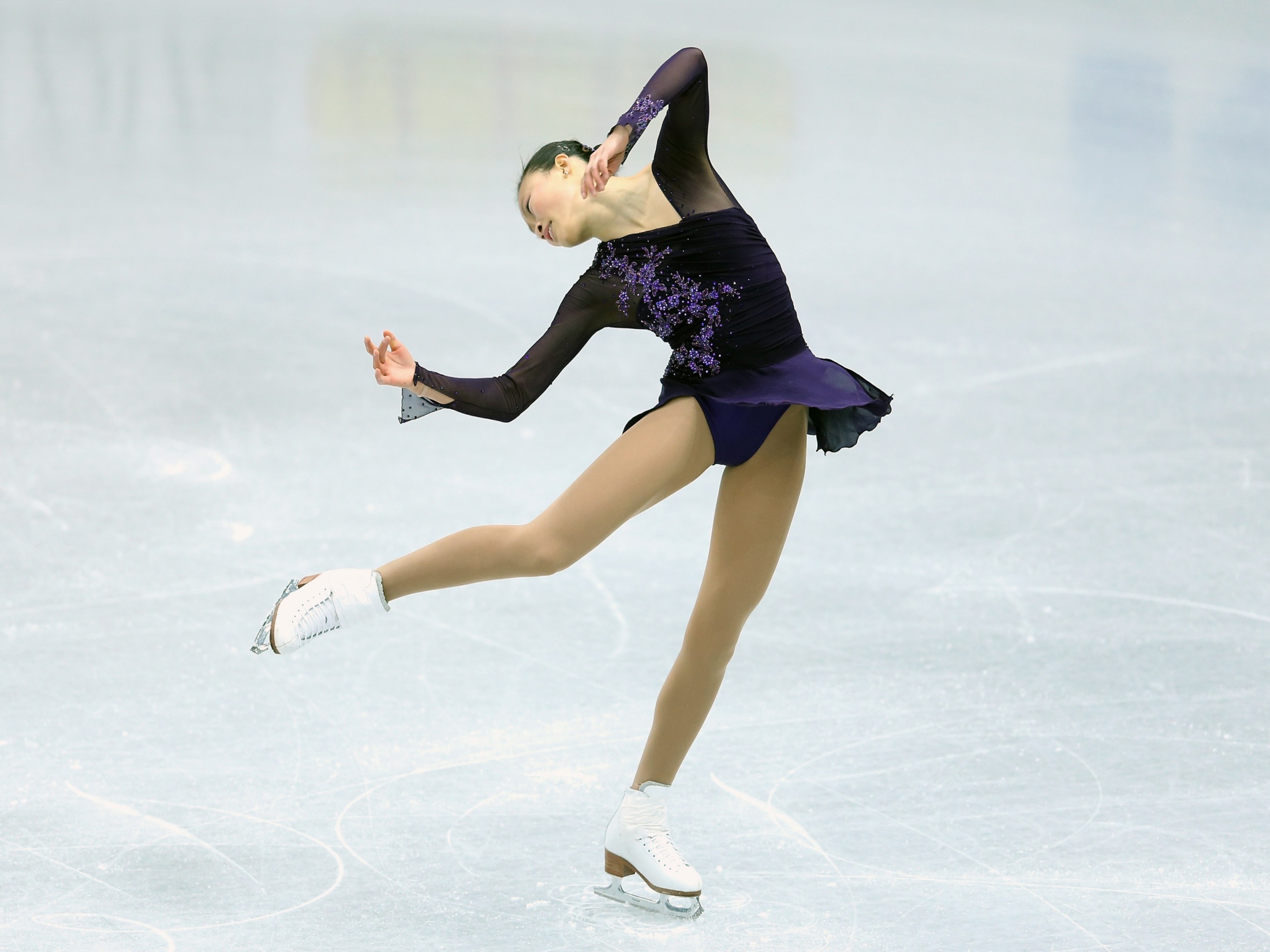 KRASOKORČULIARKA
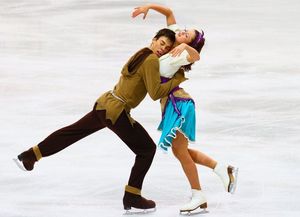 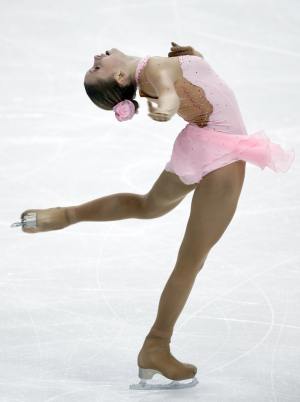 KRASOKORČULIARI
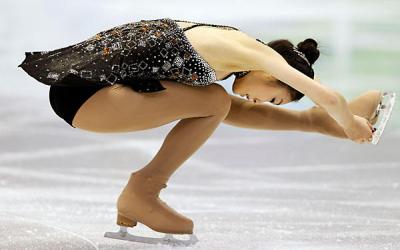 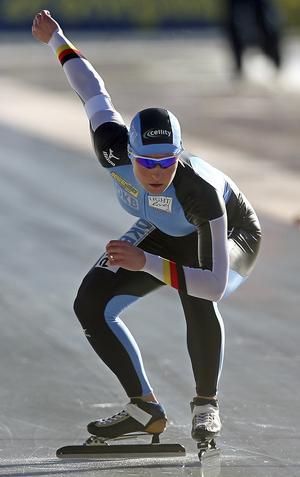 RYCHLOKORČULIAR
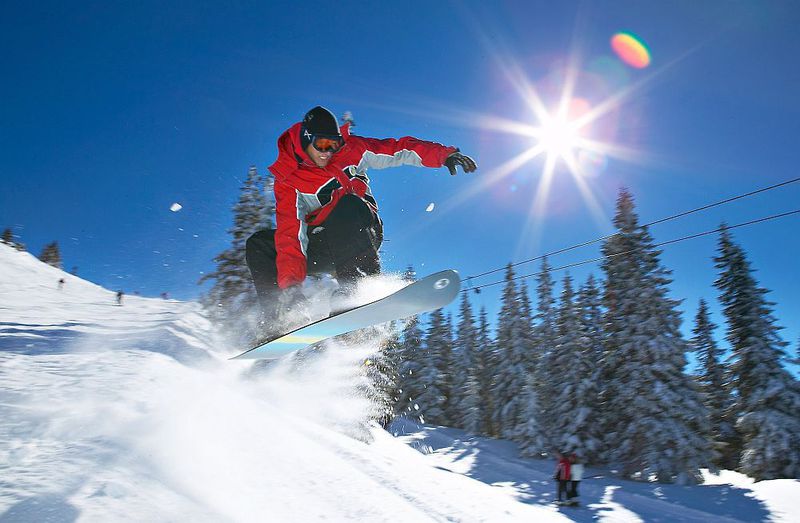 SNOWBOARDISTA
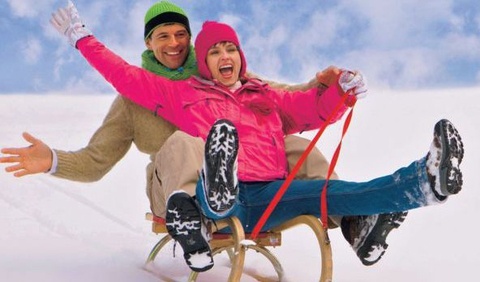 SANKÁRI
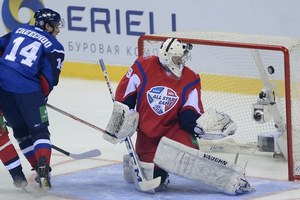 HOKEJISTI
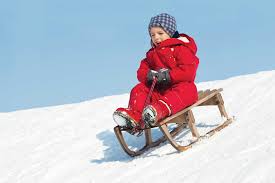 SANKÁR
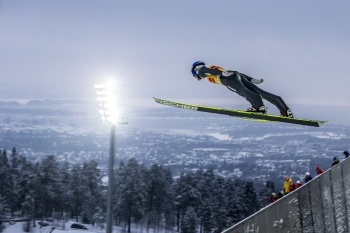 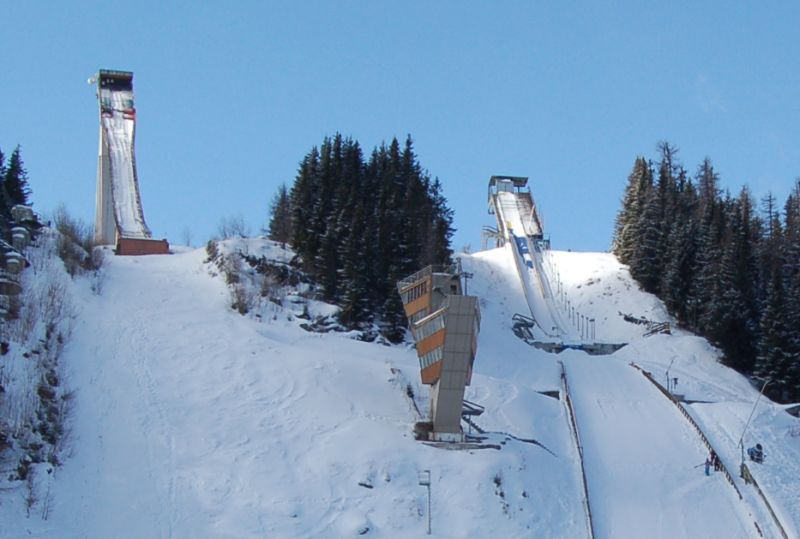 SKOKAN NA LYŽIACH
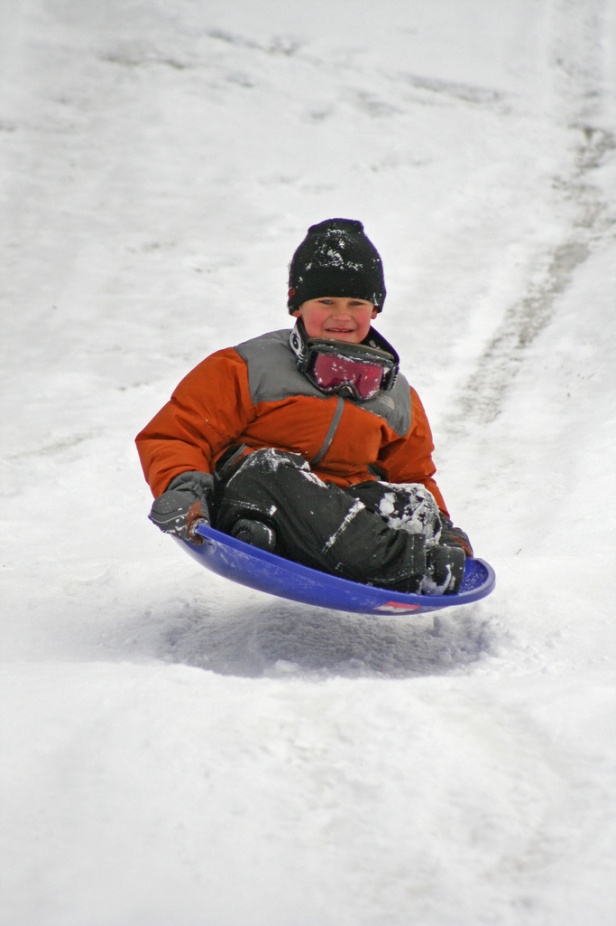 TAKTO SA BOBUJEM
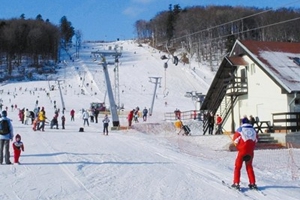 VLEK
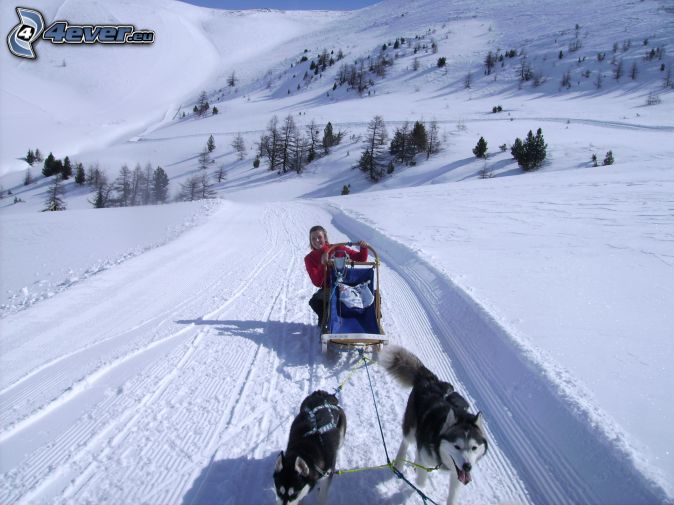 PSIE ZÁPRAHY
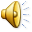 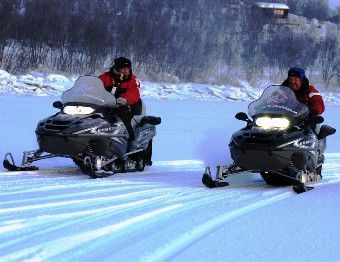 SNEŽNÉ SKÚTRE
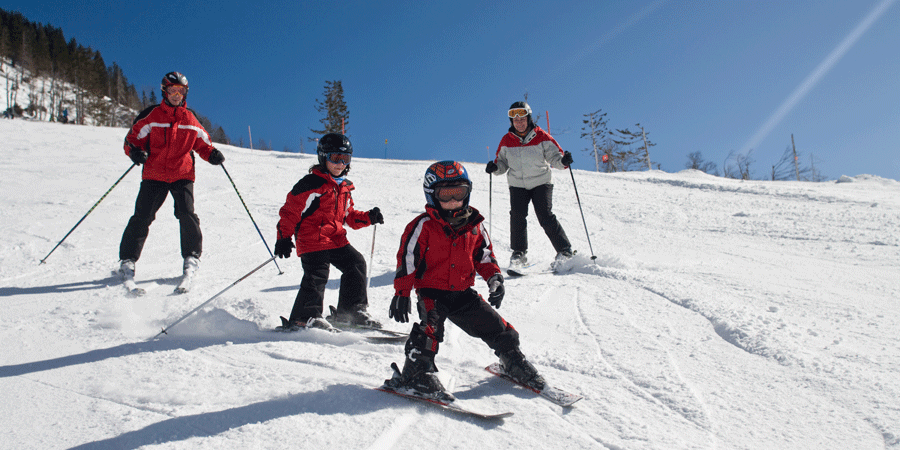 LYŽIARI
UHADNI, NA ČO POTREBUJEME TIETO VECI?
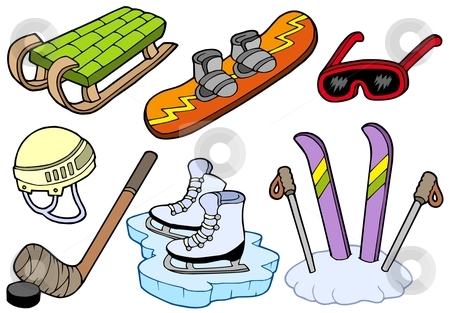 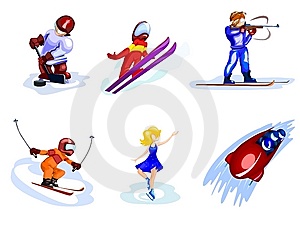 ČO VIDÍME NA OBRÁZKU?
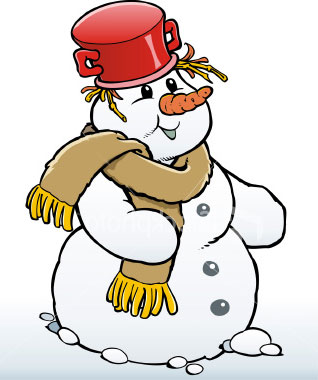 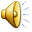